انواع دوربین های صنعتی و چگونگی انتخاب آنها
رضا محمدیان
mohammadian_reza@hotmail.com
آنچه در این ارائه بیان خواهد شد
آشنایی با مفاهیم تصاویر برداری و ساختار دوربین ها 
معرفی انواع دوربین های صنعتی
معرفی پارامترهای موثر در انتخاب دوربین 
انتخاب دوربین مناسب با توجه به نوع مصرف
2
mohammadian_reza@hotmail.com
آشنایی با اجزا دوربین و اصطلاحات تصویر برداری
Digital sensor ( optical sensor)
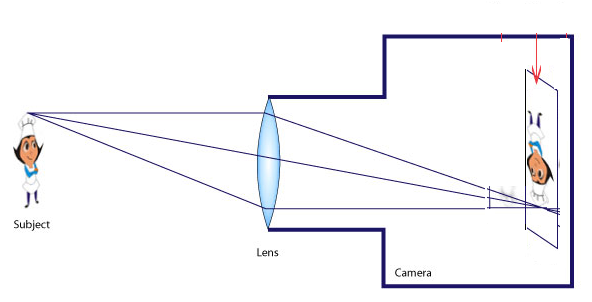 Filed of view (FOV)
Focal point
Working distance
Focal length
mohammadian_reza@hotmail.com
3
معرفی انوع دوربین های صنعتی
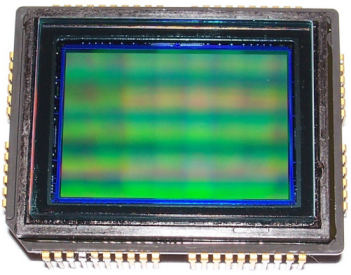 وقتی optical sensor به صورت ماتریسی باشد دوربین از نوع  area scan camera می باشد.
وقتی optical sensor به صورت خطی باشد دوربین از نوع line scan camera می باشد.
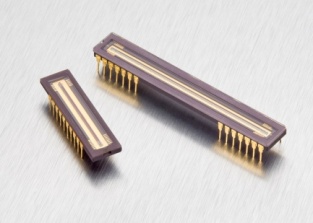 Line scan camera
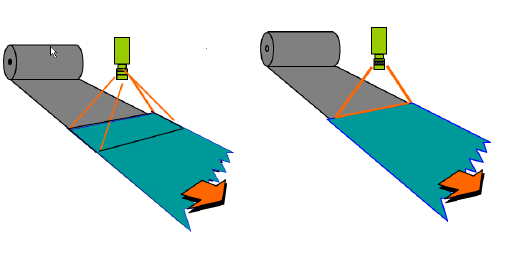 Are scan camera
دوربین می تواند در هر لحظه تنها یک خط از تصویر مقابل خودشان را تصویر برداری کند.
دوربین می تواند زاویه دید مقابل خود را به صورت یک جا تصویر برداری کند.
mohammadian_reza@hotmail.com
4
مقایسه دوربین های اسکن خطی و اسکن سطحی
دوربین های اسکن سطحی در مواردی بیشتر استفاده می شود که یا شیئ مقابل دوربین ثابت بوده و یا سرعت حرکت کمی داشته باشد در حالی که دوربین های اسکن خطی بیشتر در مواردی کاربرد دارد که سرعت شیئ مقابل دوربین زیاد باشد. 
کیفیت دوربین های اسکن خطی از کیفیت دوربین های اسکن سطحی بالاتر است. 
دوربین های اسکن خطی قادرند در لحظه تصویر برداری ارسال داده نیز انجام دهند. 
پیاده سازی و استفاده از دوربین های اسکن سطحی به مراتب ساده تر از دوربین های اسکن خطی می باشد.
mohammadian_reza@hotmail.com
5
معرفی پارامترها در دوربین های اسکن سطحی و اسکن خطی
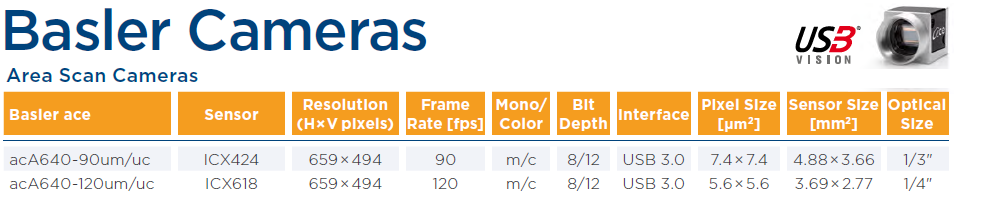 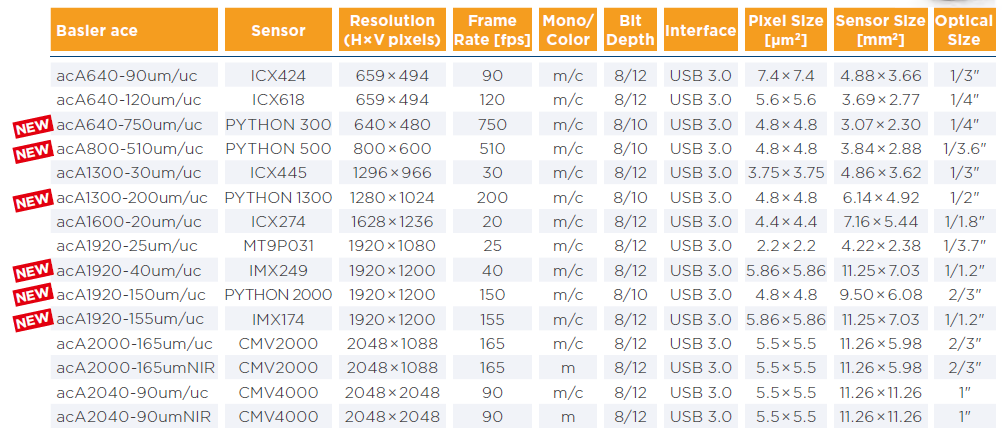 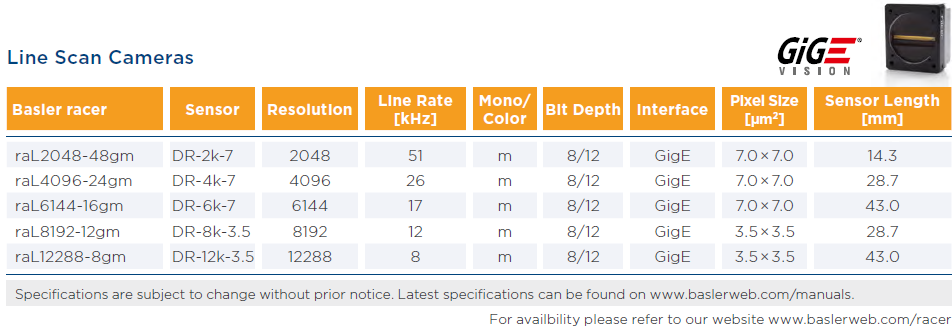 6
mohammadian_reza@hotmail.com
معرفی پارامترها در دوربین های اسکن سطحی
bit depth(color depth) : تعداد بیت های استفاده شده برای مشخص کردن رنگ یک پیکسل می باشد در این کاتالگ دو مدل وجود دارد حالت 8 بیت و 12 بیت. هر چه تعداد این بیتها بیشتر باشد کیفیت رنگ تصویر بهتر خواهد بود.
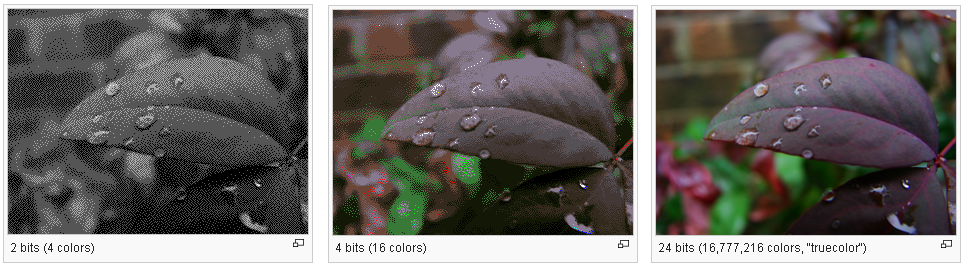 mohammadian_reza@hotmail.com
7
معرفی پارامترها در دوربین های اسکن سطحی
Pixel size: اندازه واقعی یک پیکسل در تصویر
Interface : خروجی دوربین برای ارسال تصویر
mohammadian_reza@hotmail.com
8
معرفی پارامترهای دوربین های اسکن سطحی
Sensor size : اندازه صفحه سنسور یک پارامتر مهم در کیفیت تصویر برداری و محاسبات زاویه دید آن دوربین می باشد
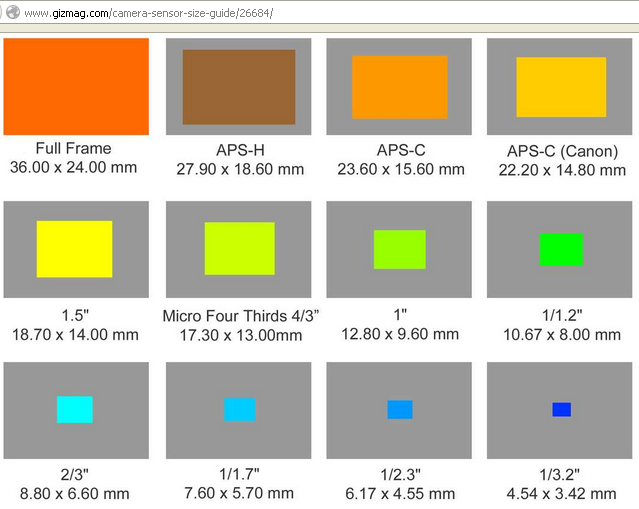 mohammadian_reza@hotmail.com
9
چگونگی انتخاب دوربین اسکن سطحی
تعیین کیفیت لازم برای دوربین 
تعیین فاصله کاری دوربین 
تعیین سرعت تصویر برداری
تعیین کیفیت لازم برای دوربین 
حداقل اندازه عیب مورد نظر خود را مشخص کنید. (min defect size)
اندازه ناحیه ای که عیب در آن اتفاق خواهد افتاد مشخص کنید. (FOV)
mohammadian_reza@hotmail.com
10
چگونگی انتخاب دوربین اسکن سطحی
تعیین فاصله کاری دوربین 
در تعیین فاصله کاری، فاصله کانونی و اندازه پرده optical sensor موثر بوده و می بایست طوری تنطیم گردد که پهنای مورد نیاز شما را پوشش دهد.
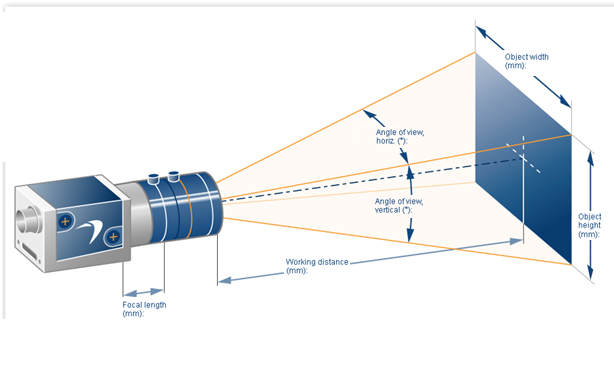 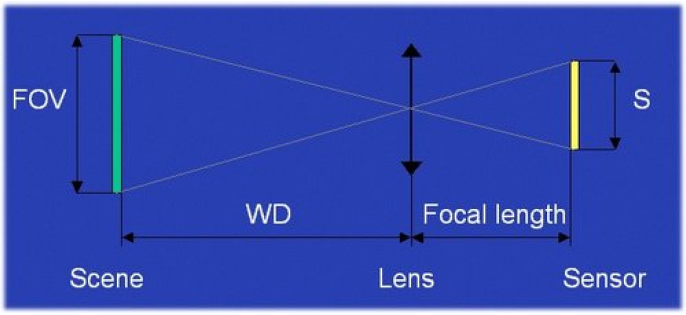 mohammadian_reza@hotmail.com
11
چگونگی انتخاب دوربین اسکن سطحی
تعیین فاصله کاری دوربین 
دوربین های صنعتی دارای لنز نیستند و شما برای آنها لنز خریداری کنید. 
در انتخاب لنز دقت کنید که باید اندازه image circle از اندازه optical sensor دوربین بزرگتر باشد و الا دور تصویر شما سیاه خواهد شد.
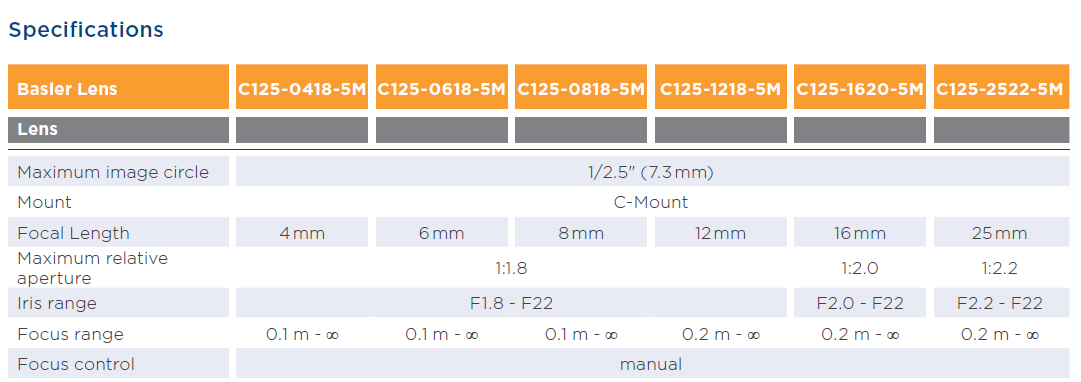 mohammadian_reza@hotmail.com
12
چگونگی انتخاب دوربین اسکن خطی
تعیین کیفیت مورد نیاز
انتخاب اولیه دوربین
تعیین اندازه واقعی یک پیکسل در شیء
محاسبه سرعت تصویر برداری
محاسبه مقدار بزرگنمایی
تعیین فاصله کاری
mohammadian_reza@hotmail.com
13